Kompetanse for fremtidenFag og yrkesopplæring for å redusere frafall og utenforskap…
KS konferanse 26.okt 2021Knut Erik Hovde og Mariann Ruud Movik
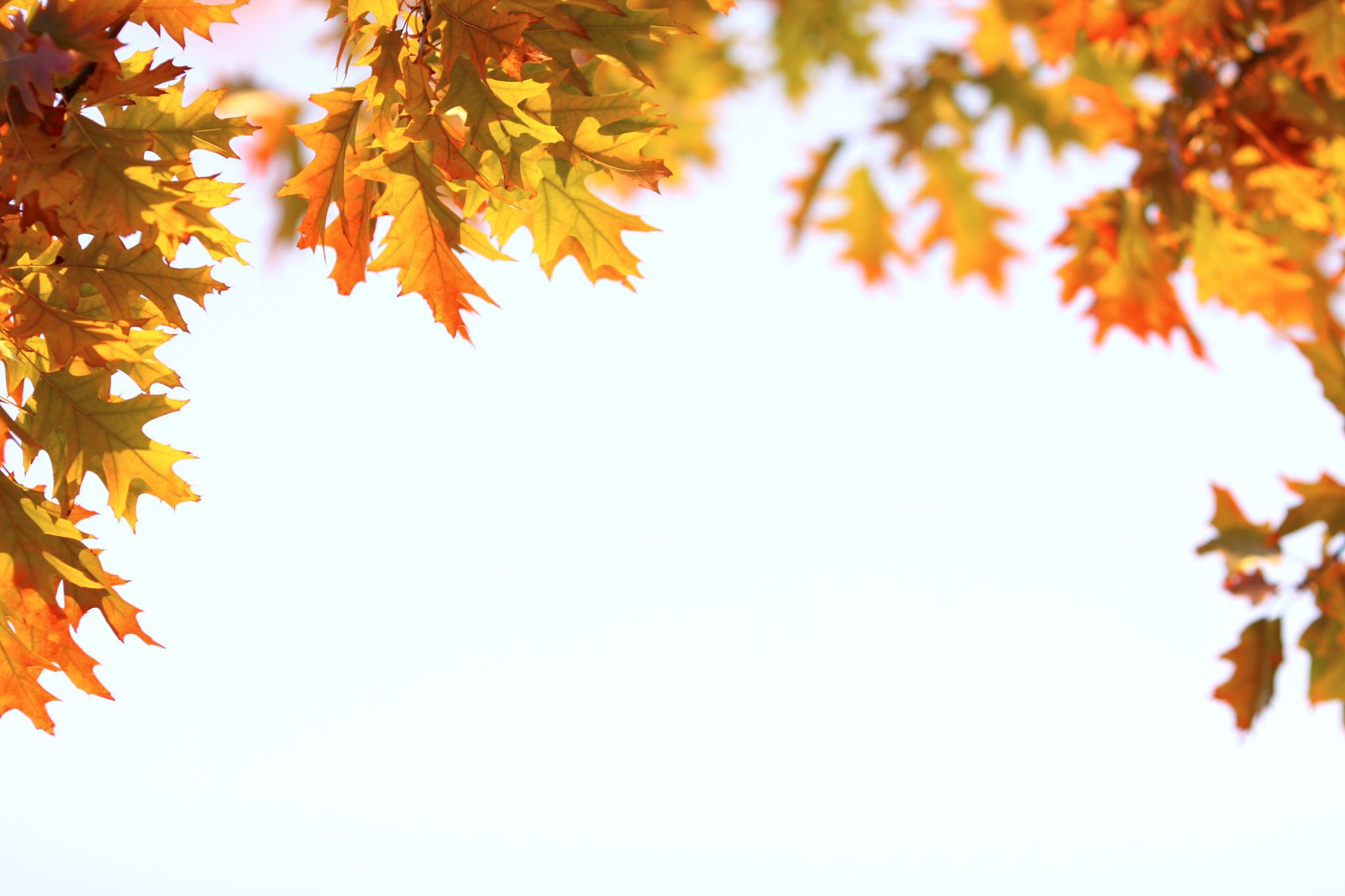 Tema
Velg yrkesfag 
Hva dere kan bidra med…
De viktige overgangene
Noen av Vikens tiltak som hindrer frafall og utenforskap
www.læreplassjegerne.no
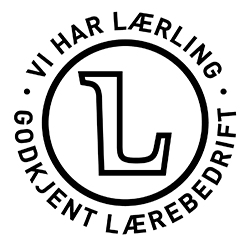 Velge yrkesfag?
Ifølge SSB kan vi trenge så mange som 70.000 flere fagarbeidere i 2035
Alle veier fører til fag/svennebrev…
Fagbrev på jobb
+ Fagbrev på jobb
Fra tilstandsrapport 2020
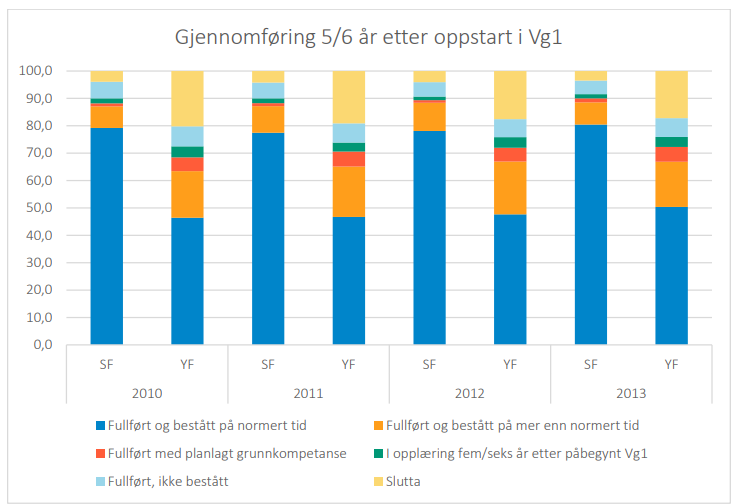 Side 5
[Speaker Notes: Selv om andelen som fullfører og består er langt lavere på yrkesfag (YF), har denne utdanningsretningen hatt en noe mer positiv utvikling – fra 63,4 prosent i 2010-kullet til 66,8 prosent i 2013-kullet.]
Redusere utenforskap ved at flere fullfører med fagopplæring
Nok læreplasser
Fremsnakke fag- og yrkesopplæringDet er gode muligheter for læreplass og behov for fagarbeidere
Flere lærlinger i kommunene, flere lærefag (Adm, IT, Byggdrifter… Lærekandidater i mange lærefag)
Lærlingeklausuler:Anbud/ arrangementer og innkjøp: Bruk lærebedrifter…
Redusere utenforskap ved at flere fullfører med fagopplæring
Riktig dimensjonering av opplæringstilbudet tilpasset arbeidslivets behov og ungdommens ønsker
De viktige overgangene…
Legge til rette for at ungdom kan få arbeidspraksis (frivillig arbeid, samarbeid med skolene, praksisplasser)
Men nok læreplasser løser ikke utfordringen for alle…
Behov for andre tilbud…
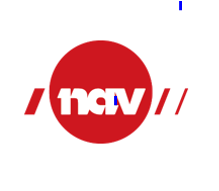 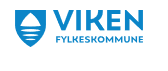 Aktiv på vei mot læreplass
Kurstilbud for inntil 200 ungdommer i Viken på 9 kurstederTiltak for å gi ungdom nye muligheter og for å hindre frafall og utenforskapTverrfaglig samarbeid: Nav/ Oppfølgingstjeneste/ Fag og yrkesopplæringMålgruppe: Ungdom mellom 18 og 25 år som har fullført Vg2 men ikke fått læreplassFase 1 avklaringsfase 6 ukerFase 2: Undervisning fellesfag og relevant praksis i 6 mndMål: Læreplass som lærling eller lærekandidat
Gjennomføringsavtale 2021-2025: NAV Øst-Viken, NAV Vest-Viken og Viken Fylkeskommune
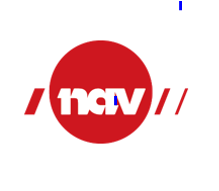 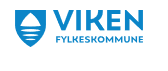 ResultaterAktiv på vei mot læreplassKurs 2013-2020 i Buskerud
Sluttresultatene kan sammenfattes i tre hovedgrupper:

60% fullfører utdanningFormidling til læreplass/lærekandidat/opplæring i bedrift/VG3 yrkesfag, eller annen utdanning
20% i ordinært arbeidFormidling til ordinær jobb. 
20% tilbakeført til NAV Med avklaring av mer omfattende utfordringer, og anbefalt handlingsplan
7 læreplassjegere i Viken
Møter med næringsliv og kommuner
Motivere elever og lærere
Samarbeid Fotball klubber i Viken
Samarbeid med fagforeninger 
Lærlingkampanjer og messer
Være der folk er…
www.læreplassjegerne.no
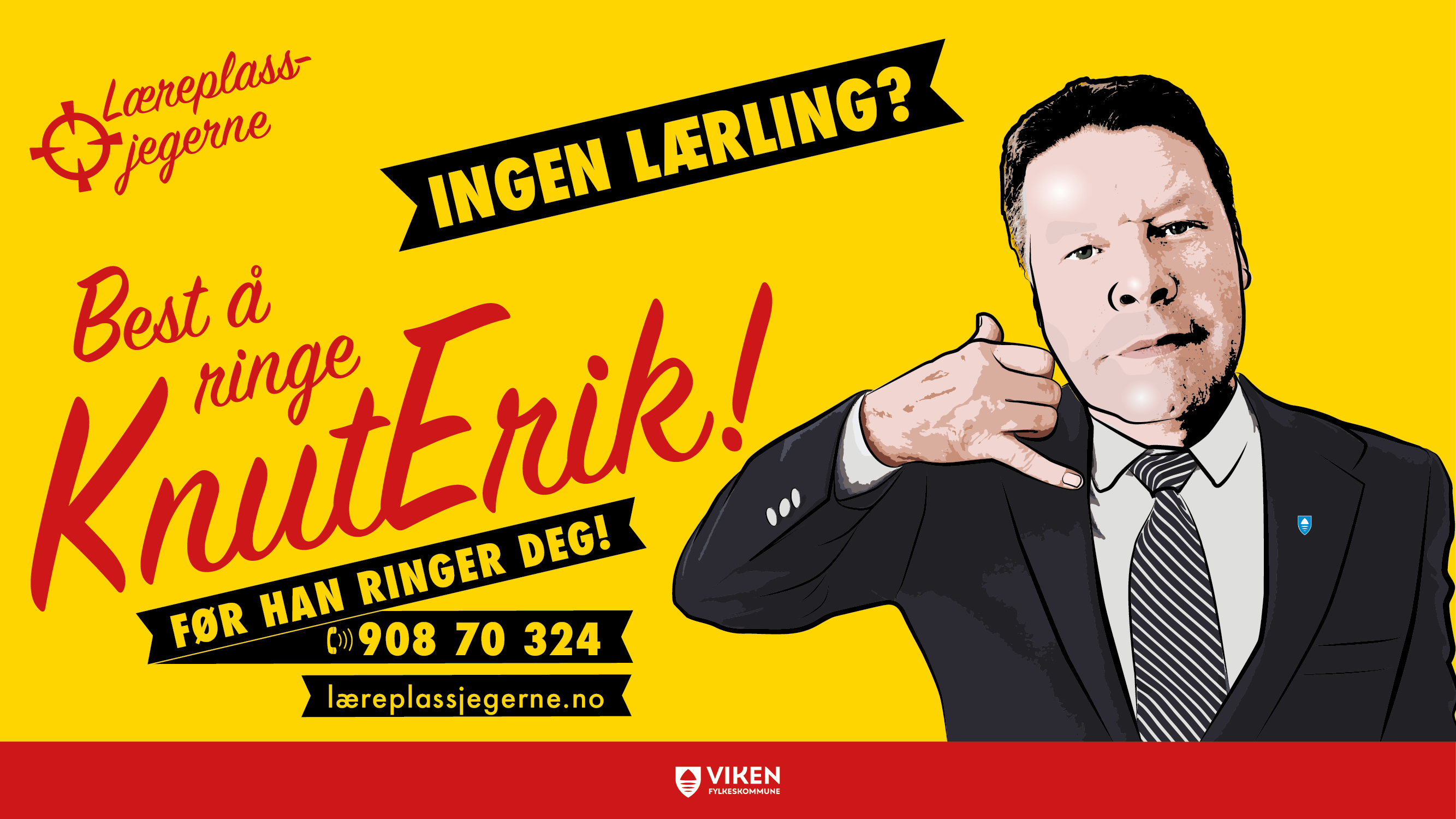 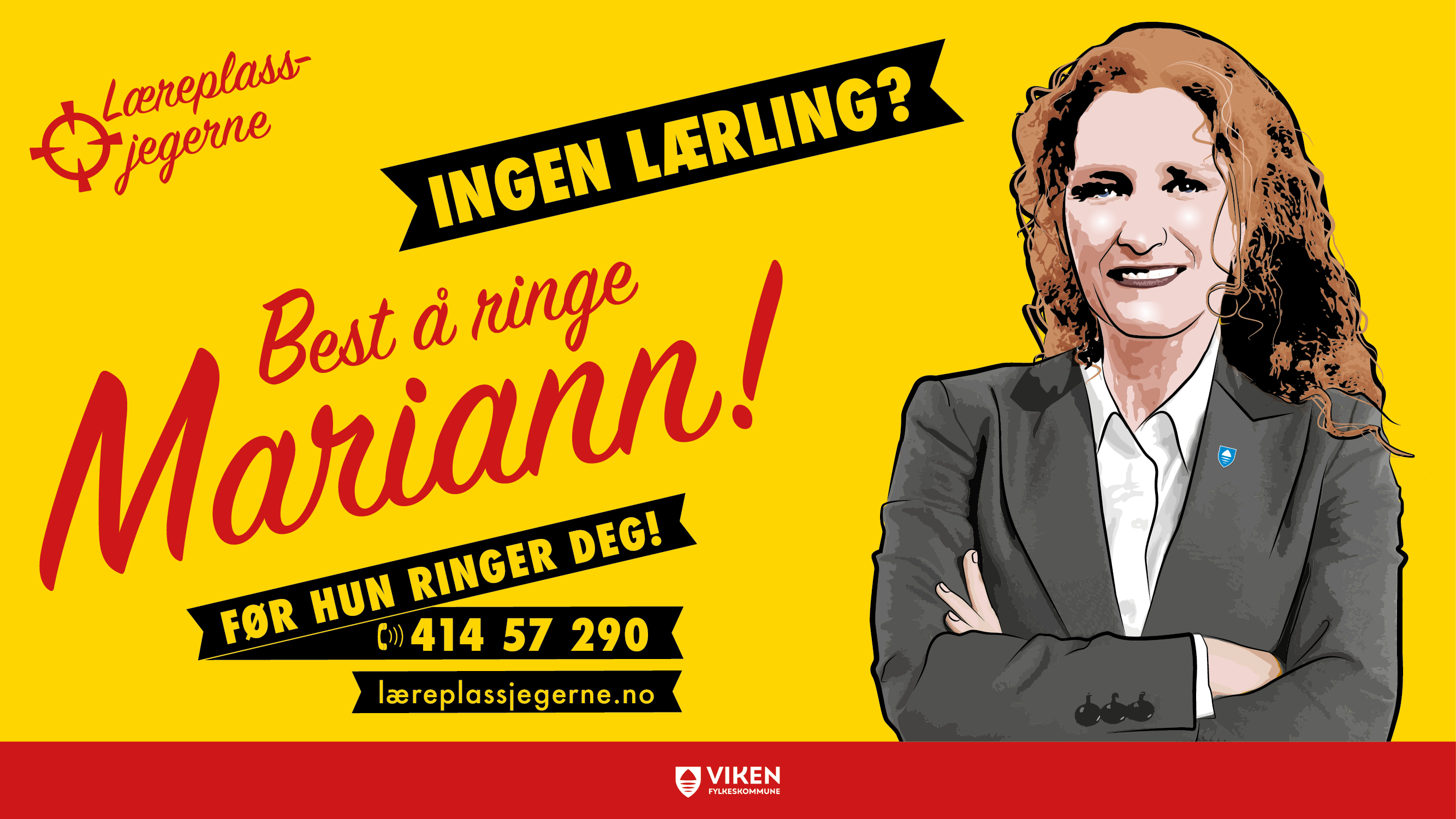